The CERN Physics Programme
IFAE 2011

Perugia
April 27, 2011
Sergio Bertolucci
CERN
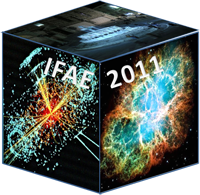 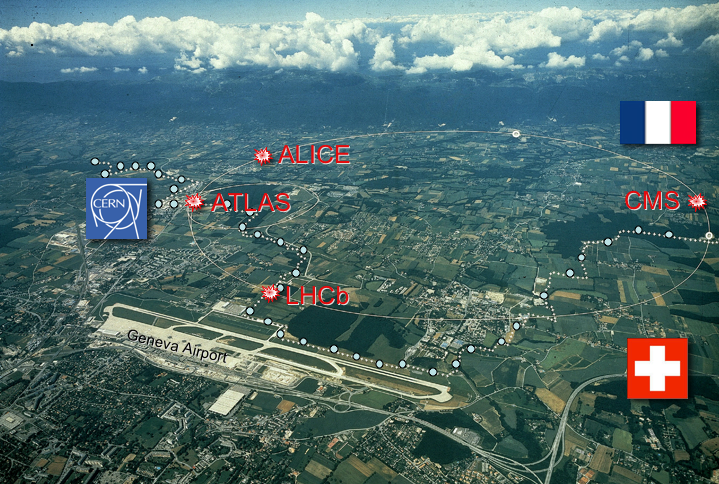 LHC
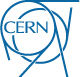 The rate of new particle’s production is proportional to the luminosity:
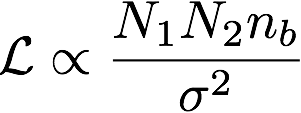 Key parameters: Ni = bunch intensity
nb = number of bunches
σ  = colliding beam size
Just a reminder….
Collisions at the LHC: counter-rotating, high-intensity bunches of protons or heavy ions.
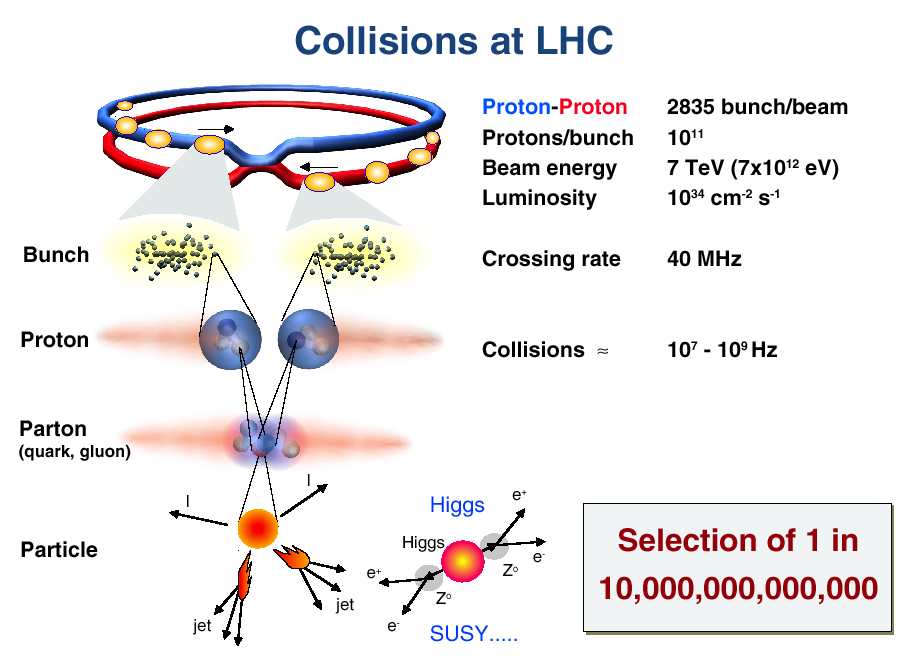 Nominal LHC parameters (7 TeV): 2808 bunches of 1.1x1011 protons, 16 micron size.
Units for the luminosity: 	Peak luminosity given in event rate per unit of area	cm-2s-1     :	2010 goal = 1032cm-2s-1
	Integral luminosity (prop. to number of collisions)	fb-1	     :  2011 goal = 1 fb-1
Bunch intensity - bunch spacing
Nominal bunch intensity
1.15 x 1011
Colliding this bunch intensity is surprisingly easy!

Nominal number of bunches: 2808
Nominal bunch spacing: 25 ns (~7.5 m)

Worked in 2010 with trains of 150 ns
up to 368 bunches

Aim for either 75 or 50 ns in 2011
Maximum number of bunches 900 or 1400
Decided  on April 13
Beam 2
Beam 1
TI8
TI2
LHC proton path
Performances in 2010: LHC injectors
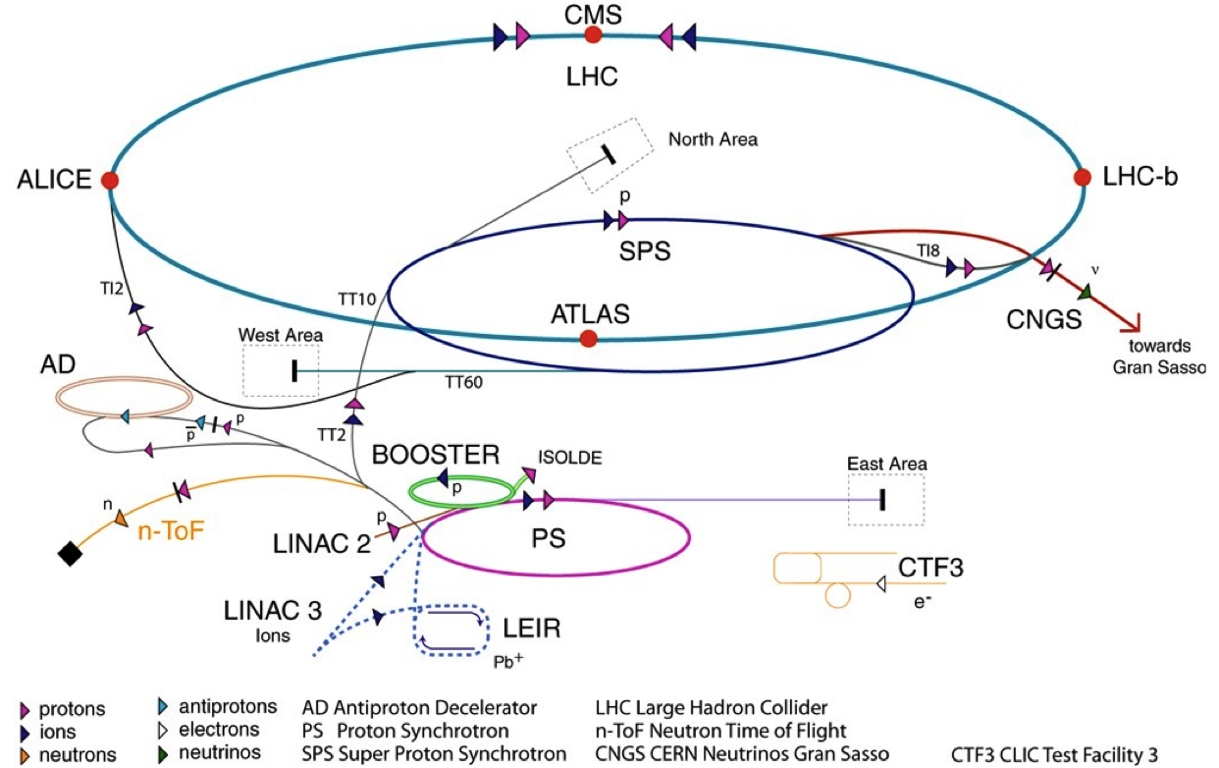 Excellent performance of the LHC injection chain:	- Provided the variety of beams needed for commissioning and physics; 	- Bunch intensities and beam sizes better than nominal.
30 MJ is equivalent to ~7 kg of TNT
✓
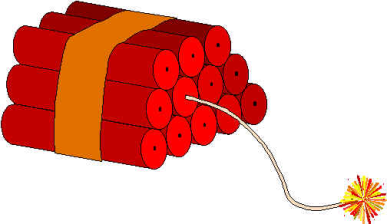 ✓
✓
✓
Goals of 2010 LHC operation
Lay foundations for the 2011 goal of 1 fb-1.2010 target: peak luminosity = 1032 cm-2 s-1.
Steady run around 1-2 MJ for an extended period of time.
Safe, phased increase up to ~ 30 MJ.
Gain a solid operational experience on the critical machine phases (injection, energy ramp, squeeze, collisions, ...).
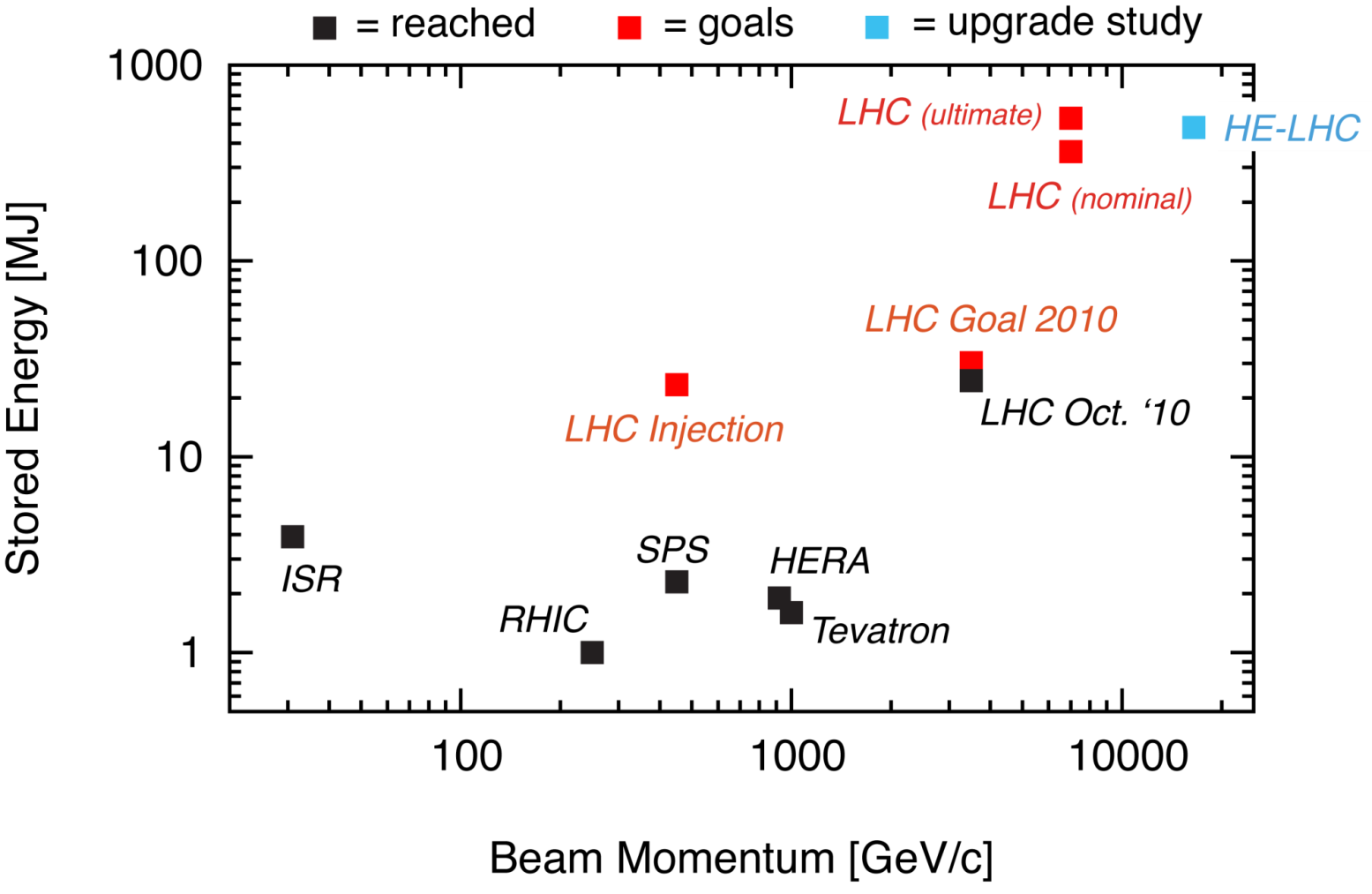 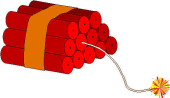 28 MJ
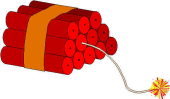 What does this means in practice?
80 kg TNT
R. Assmann
Achieved 28 MJ (24 MJ with collisions)!
In the first year of operation we needed to achieve:
Factor ~10 above state-of-the-art.
Factor ~15 above the Tevatron.
Overall LHC efficiency in 2010
65%availability!
Great achievement for the first year of operation!
W. Venturini
Best month: November (with ions)
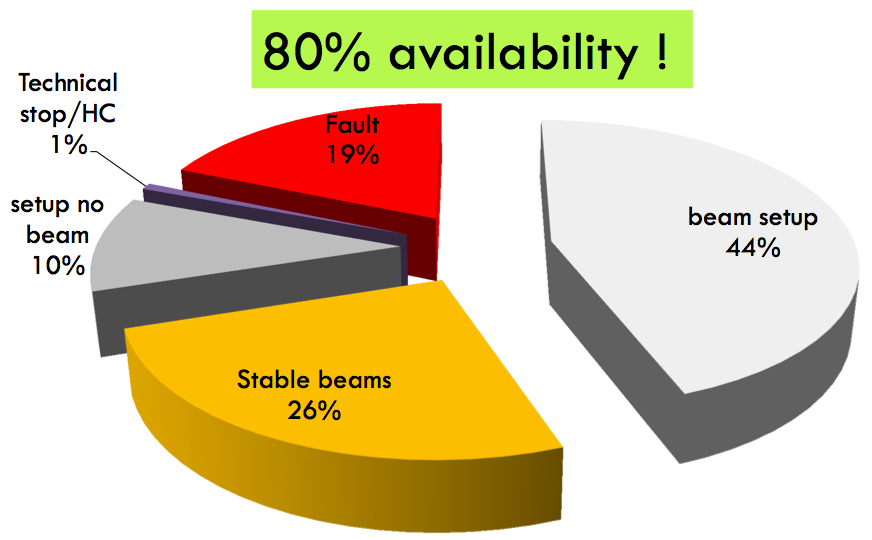 Well-trained ion operation at the end of the proton run!
W. Venturini
Performance ramp-up(368 bunches)
Nominal bunch operation(up to 48)
Initial luminosity run
Nominal bunch commissioning
Bunch trains
Luminosity: 3 running periods
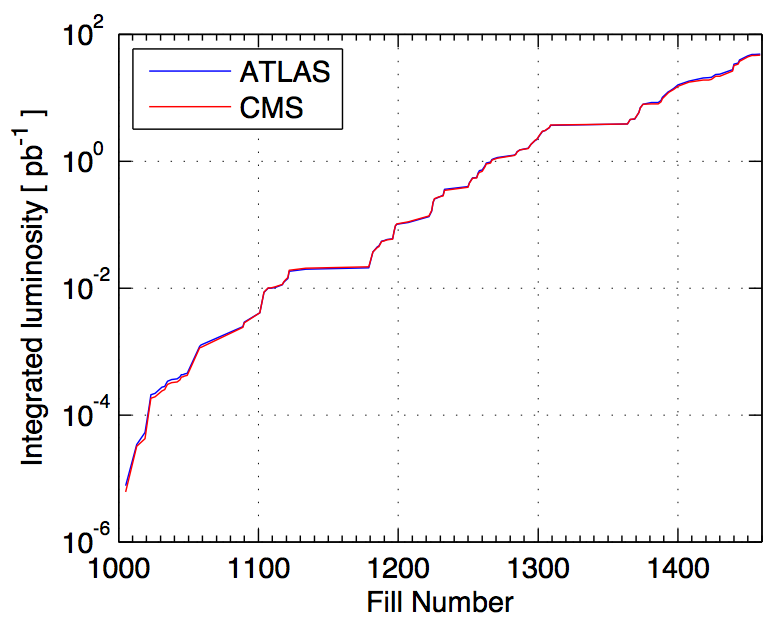 Performance ramp-up made possible by a safe, staged commissioning.
Meticulous preparation for unsafe beams!
2 x goal!!
2010 goal:
1032 cm-2s-1
Peak luminosity performance
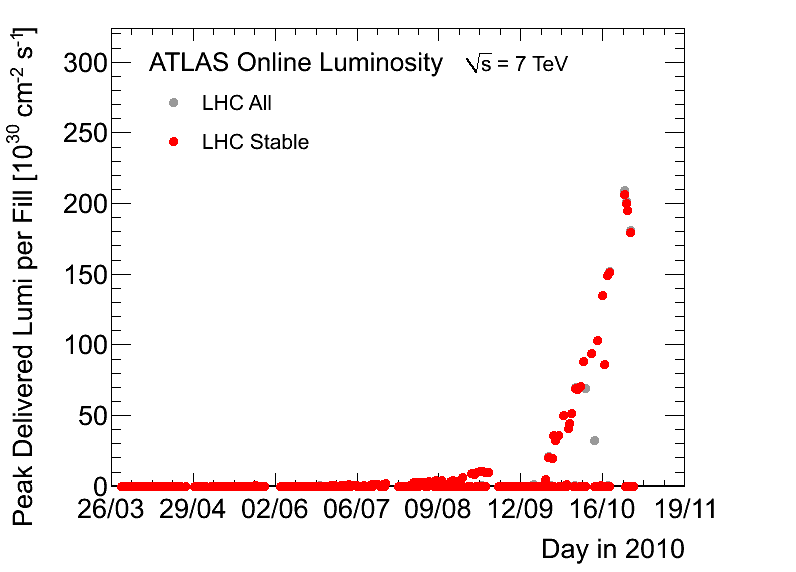 2010 Goal
Main parameters: 368 bunches of 1.2 x 1011 protons. Colliding beam sizes = 40 microns.
2010 Pb ion run - commissioning
1 day
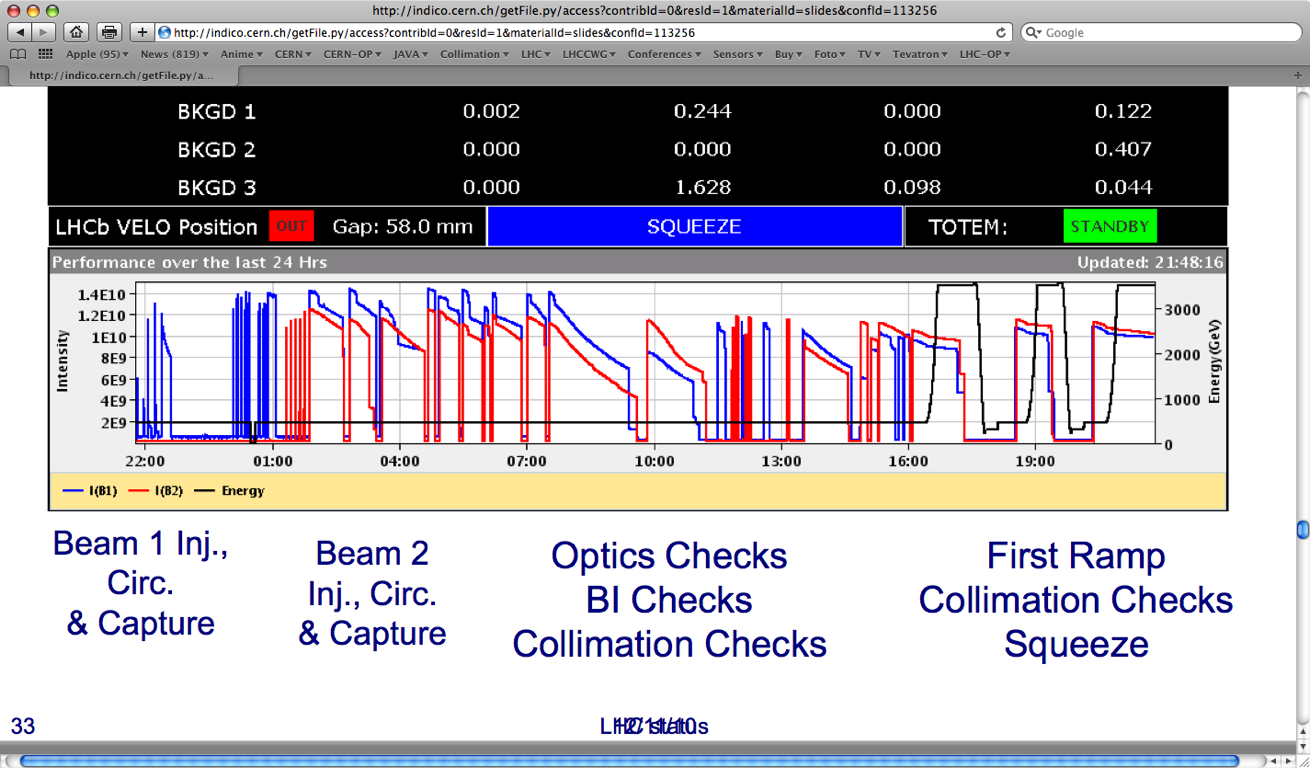 Achieved ion collisions after 3 days of commissioning (impressively fast)!
This indicates the maturity and performance of controls, instrumentation, operational experience.
Gained a factor 100 ofpeak luminosityin 6 days!
Ion luminosity performance
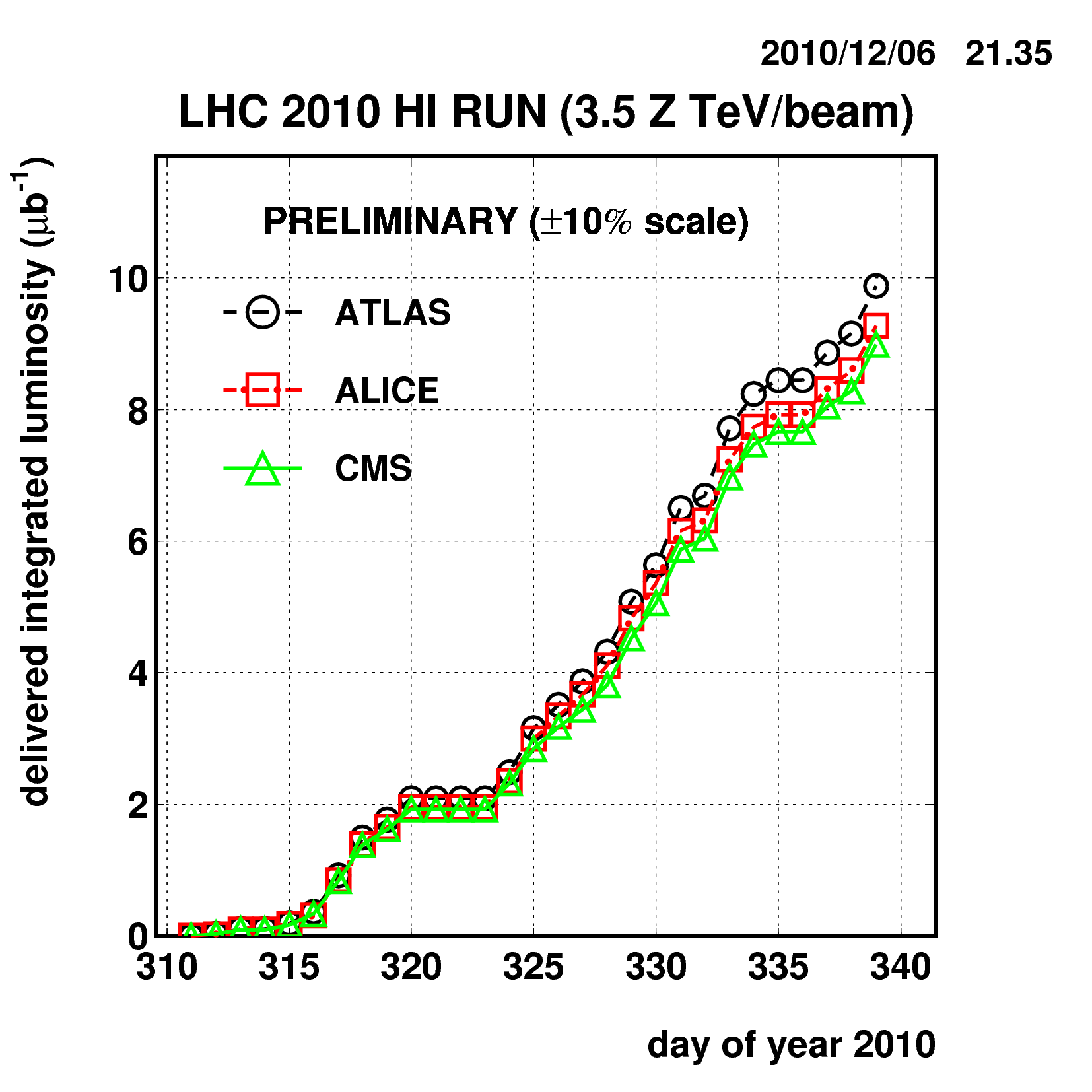 M. Ferro-Luzzi
1 month
LHC 2010 - summary
Excellent single beam lifetime
Ramp & squeeze essentially without loss
No quenches with beam above 450 GeV
Excellent performance of Machine Protection
Optics close to model (and correctable)
Excellent reproducibility
Aperture as expected
Better than nominal from injectors
Emittances, bunch intensity
Beam-beam: can collide nominal bunch currents
With smaller that nominal emittances
And surprisingly good availability…
Outstanding problems encountered
(only mention potential performance limits for 2011)
UFOs - Unidentified FALLING objects	Sudden fast losses (t < 0.001s).	Potentially caused by falling dust particles.	No danger for the super-conducting magnets, 	     but trigger preventive beam dumps;	More frequent with larger beam intensities!
Electron cloud	“Clouds” of electrons generated in the vacuum pipe if 	    the bunches are too close longitudinally.	Can limit the total intensity (bunch num.):	    vacuum problems; instabilities; 	    growth of the beam size.	Can be cured by “scrubbing” the chamber.
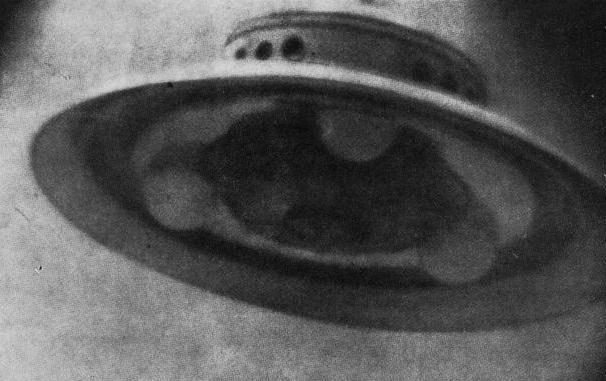 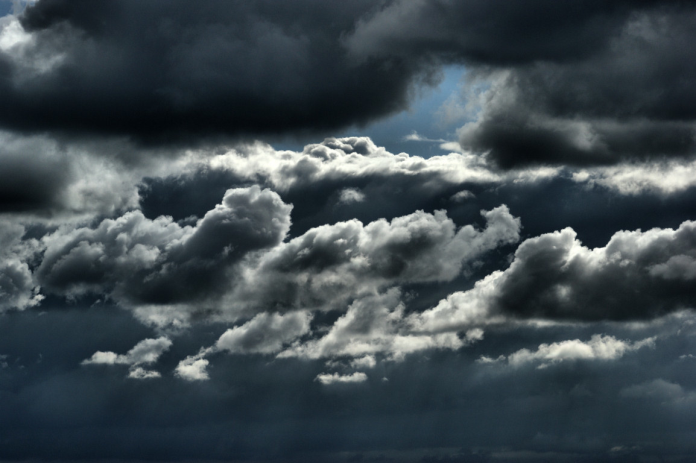 2011: main goals
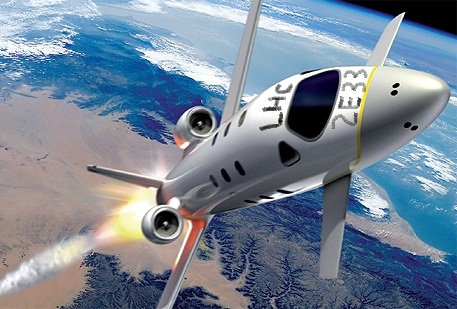 Motivation is clear!




1 fb-1 delivered to each of IP1, IP5 and IP8 at 3.5 TeV
It will be a challenge to deliver 1 fb-1 to IP8
Maximum luminosity : from 2e32 to 3e32 cm-2 s-1
Luminosity leveling via separation required to get close
Alice
pp run:  5e29 < L < 5e30  cm-2 s-1, µ < 0.05
fast, secure and far-reaching
2011 potential
Energy: 3.5 TeV Chamonix workshop in Jan. 2011 – still splice concerns
Bunch intensityBaseline 1.2 x 1011 protons, higher possible from injectors.
Number of bunches450 to 930 bunches (75 ns spacing): potential factor 2.(possibly more with 50 ns spacing)
Colliding beam sizesMaintain excellent beams from injectors: 50% smaller than nominal“Squeeze” beams further: another factor 2
Working with beta* = 1.5 m in Atlas, CMS; 3 m in LHCb; 10 m in Alice
Estimated Peak and Integrated Luminosity
✓
✓
✓
✓
2011 - baseline scenario
Beam commissioning: 3 weeks
Exit - stable beams with low number of bunches
Ramp-up to ~200 bunches (75 ns): 2 weeks
Multi-bunch injection commissioning continued
Stable beams 
Intermediate energy run: 4 -5 days                    ✓

Technical Stop: 4+1 days
Scrubbing run: 10 days
 finished...
Resume  operation for physics and increase number of  bunches:
300 – 400 – 600 – 800 – 900 – …1400
 Machine protection qualification at each step
Draft LHC schedule Q1 & Q2
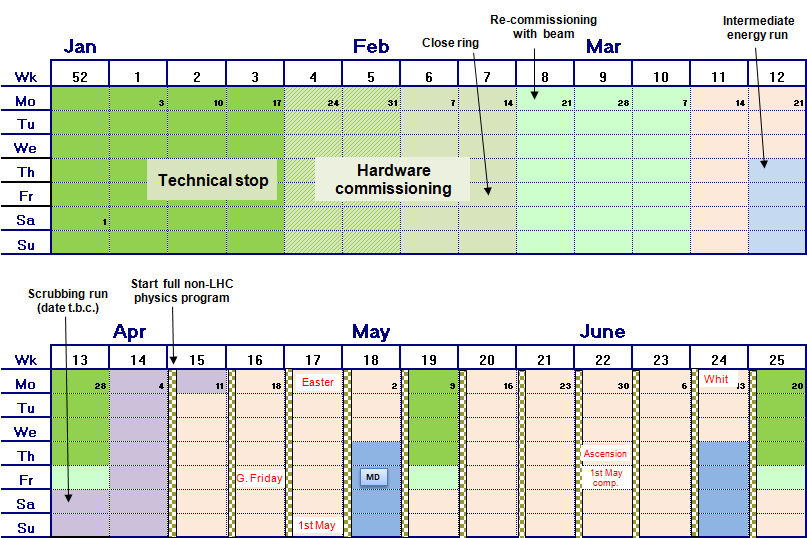 Draft LHC schedule Q3 & Q4
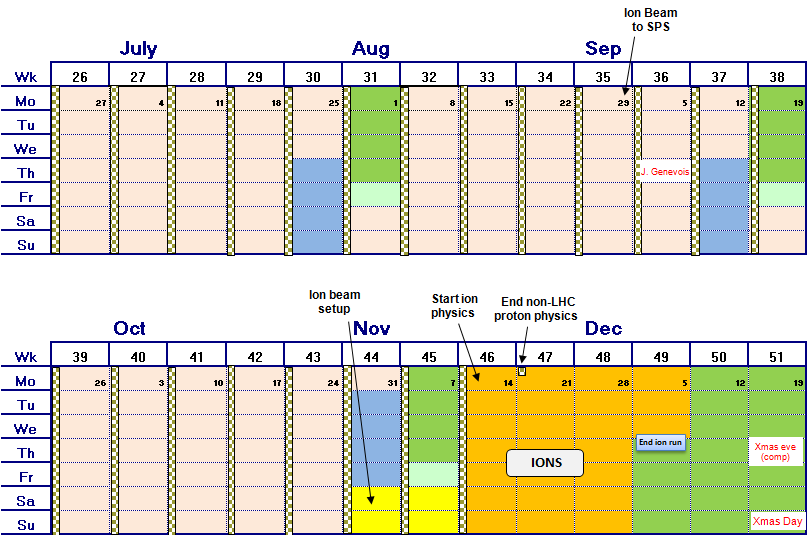 2011 – progress so far
2010
Peak luminosity 2011
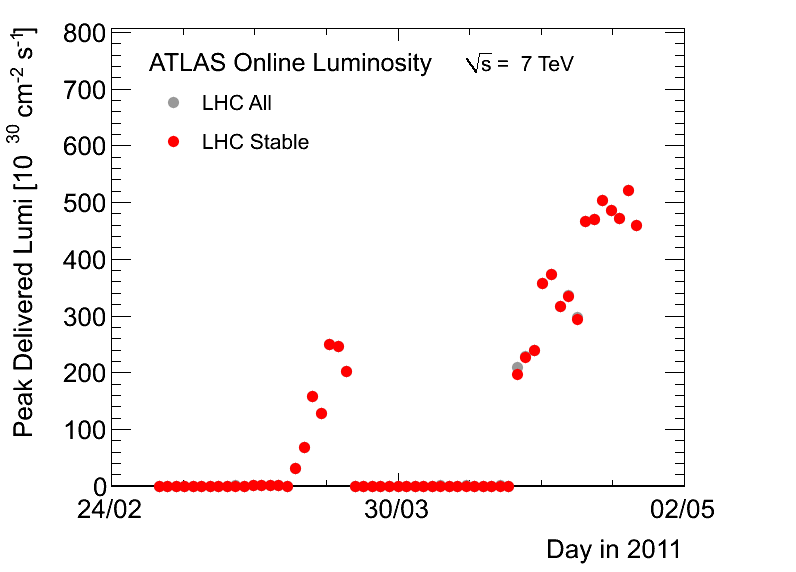 …and integrated luminosity 2011
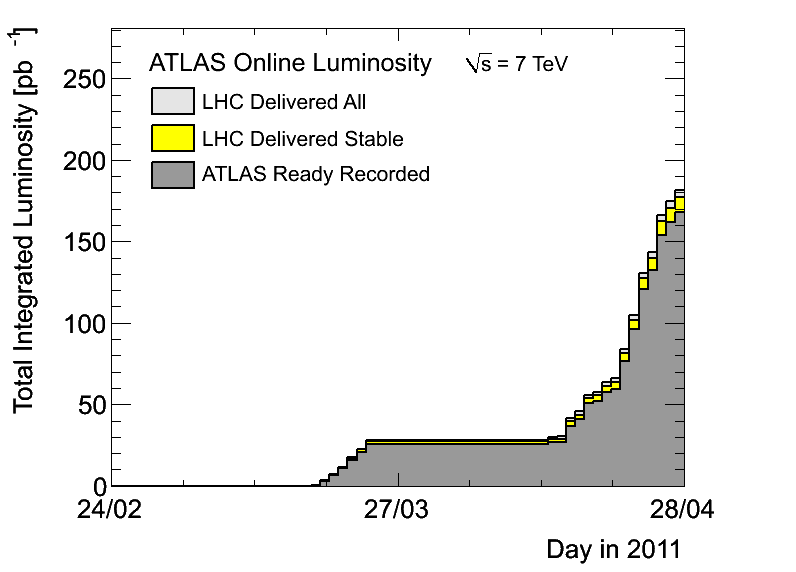 2011 summary
Impressively fast re-commissioning with improvements across the board
Operation cycle now well optimized: faster ramp & squeeze, excellent operational efficiency
Fast ramp back in intensity 
Up to 200 bunches with record luminosity 
Integrated 28 pb-1 already (over 50% of last year’s total)
Looking very encouraging

Hiatus for:
1.38 TeV; technical stop; scrubbing

Back into physics last week, new records !
General considerations on experiments
Technical stop efficiently used by the experiments to perform maintenance, install new equipment, make some fixes….
….while not relaxing the effort on data analysis…
…helped in that by WLCG
Prospects for the Higgs Boson 
in 2011-2012 run
Search for the Higgs-Boson at the LHC
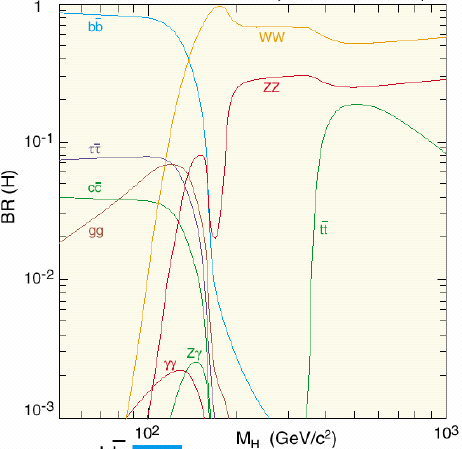 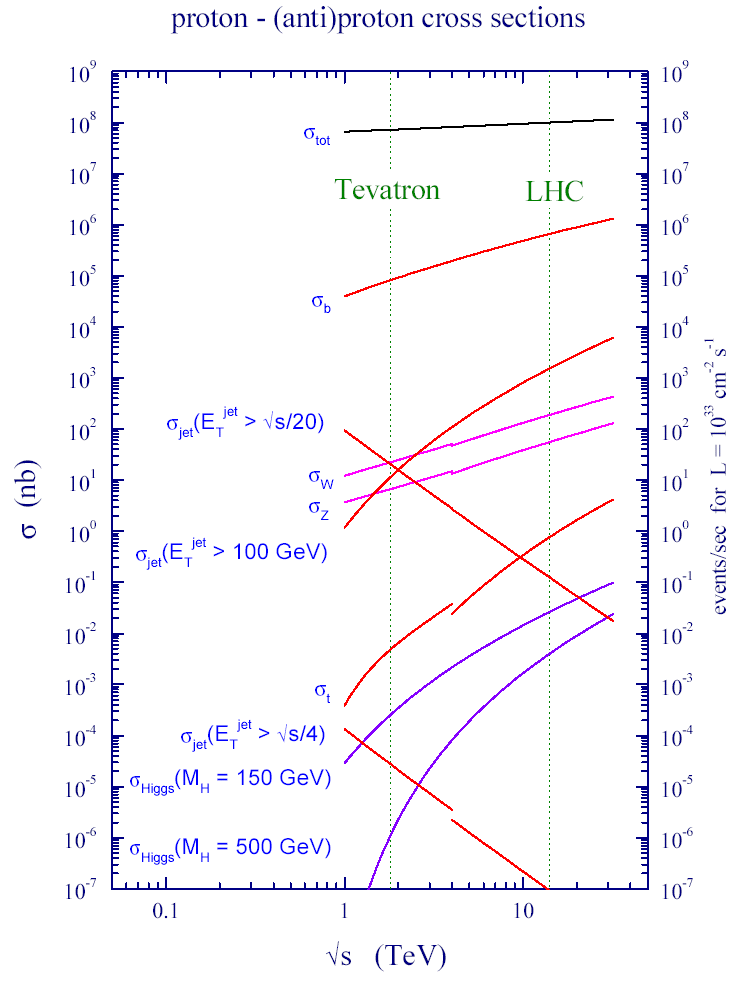 Production rate
of the Higgs-Bosons
depends on its mass
as well as its decay possibilities
(“Signature (or picture)” 
as seen in the detector)
Higgs Decay Modes vs Its Mass
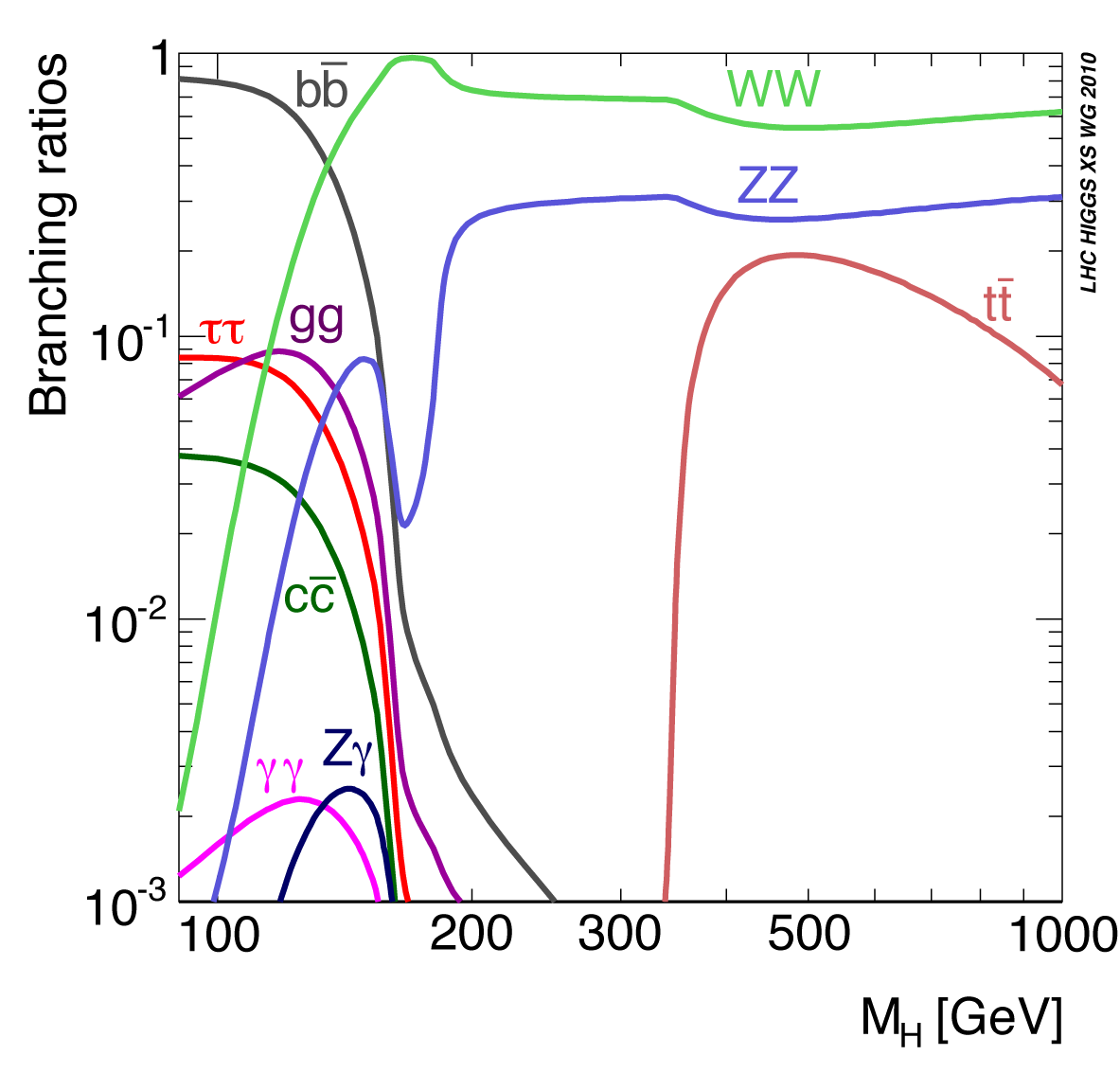 The Higgs Search Landscape: LHC Joins The Fray !
95% CL Excluded Mass range
LEP
+
Tevatron
Tevatron
158
173
200
100
0
300
400
500
600
114
Low Mass 
( MH≈ 120 GeV )
Hγγ
H  WW
 qqHττ
V+ Hbb 
qqHbb
V+ HWW
Mid Mass
( MH ≈ 160 GeV )

HWW
HZZ
High Mass
( MH≈ 400 GeV )

HZZ
HWW
CMS & ATLAS Projections Compared
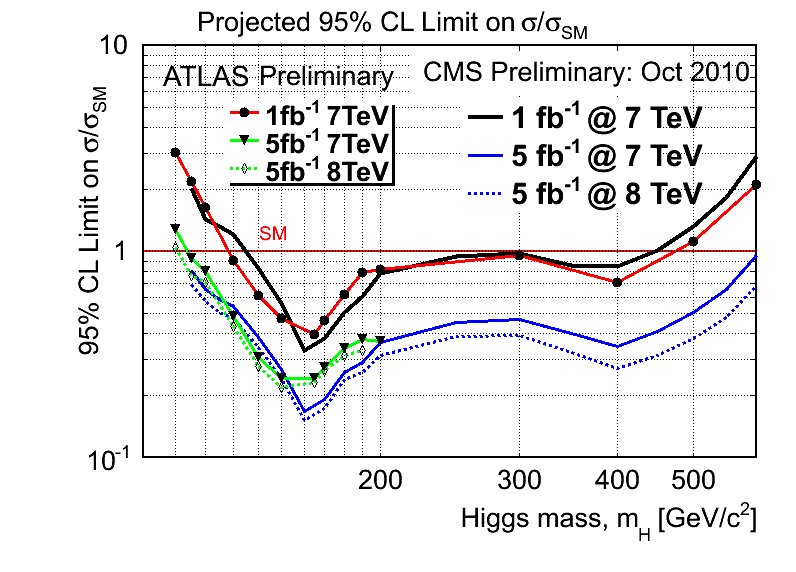 Experiments well prepared to exploit ALL decay channels accessible          
Experiments are cross-checking each other
Experiments are preparing to combine their results
Summary of Prospects
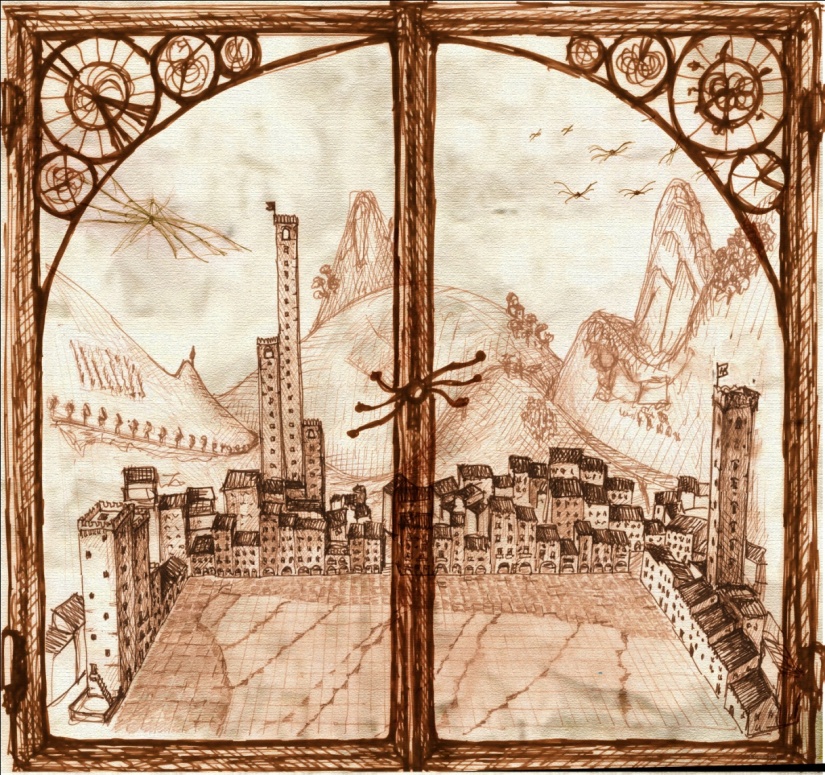 Higgs Boson, if it exists between masses of (114 - 600 GeV) will either be discovered or ruled out in
 ≈ next two years 

 Decided to run in 2011 and 2012
Sergio Cittolin
…not only searches
2010 LHCb results show exciting prospects for 2011
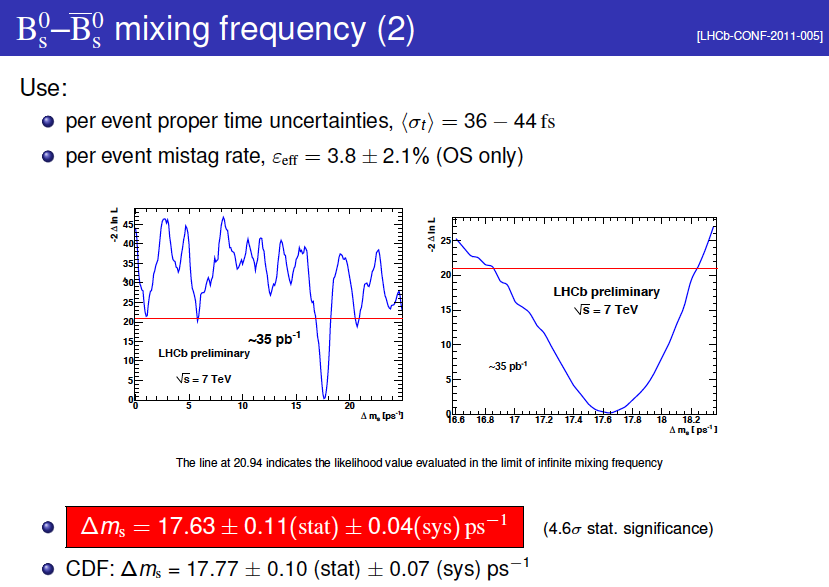 La Thuille 2011
34
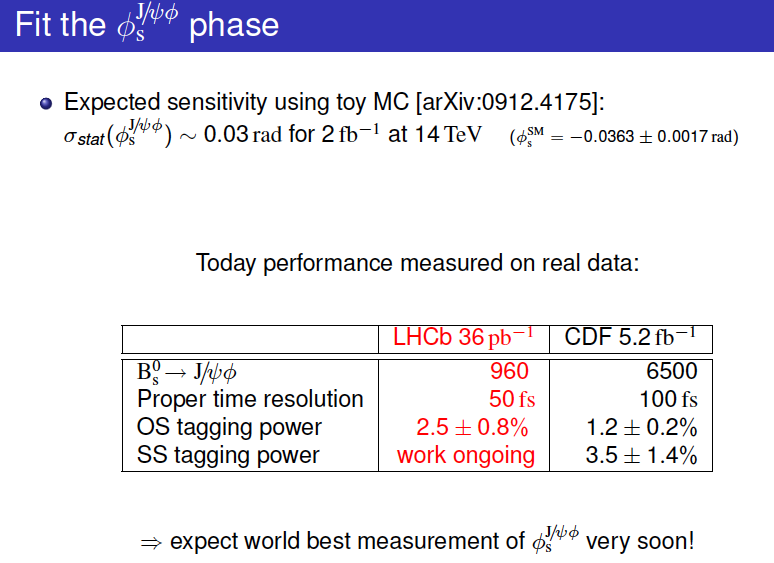 La Thuille 2011
35
Search for Bs  mm
Paper submitted to 
Phys. Lett. B
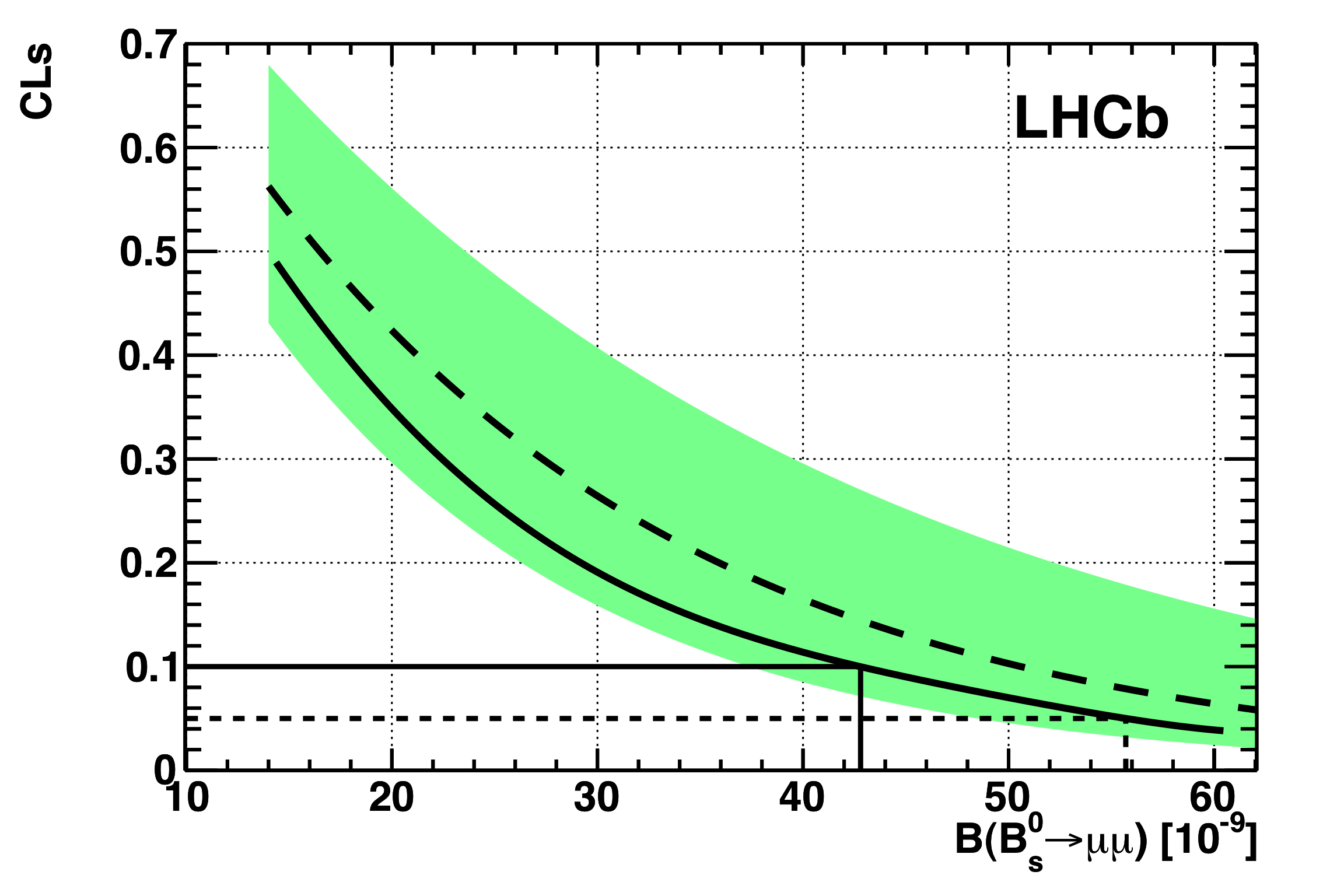 Expected upper limit
68% of possible experiments
compatible with expected limit
Observed upper limit
90% exclusion
95% exclusion
La Thuille 2011
36
Search for Bd  mm
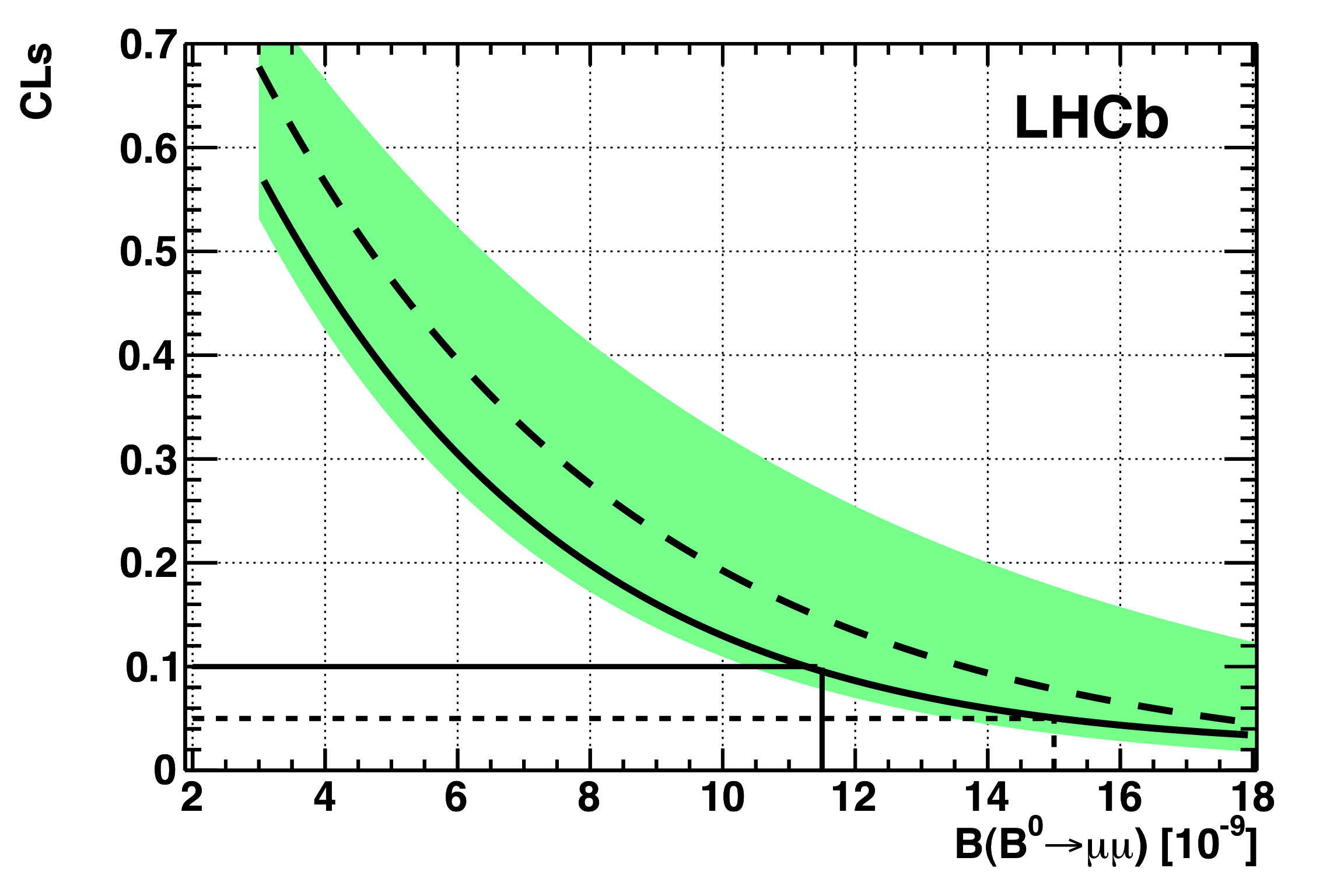 Expected upper limit
68% of possible experiments
Compatible with expected limit
Observed upper limit
90% exclusion
95% exclusion
La Thuille 2011
37
A possible LHC Time-line
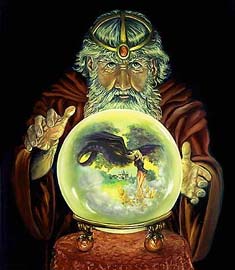 Start of LHC
2009
Run 1: 7 TeV centre of mass energy,  luminosity  ramping up to few 1033 cm-2 s-1, few fb-1 delivered
LHC shut-down to prepare machine for design energy and nominal luminosity
2013/14
Run 2: Ramp up luminosity to nominal (1034 cm-2 s-1), ~50 to 100 fb-1
Injector and LHC Phase-I upgrades to go to ultimate luminosity
2017 or 18
Run 3: Ramp up luminosity to 2.2 x nominal, reaching ~100 fb-1 / year accumulate few hundred fb-1
Phase-II: High-luminosity LHC. New focussing magnets and CRAB cavities for very high luminosity with levelling
~2021/22
Run 4: Collect data until > 3000 fb-1
ILC, High energy LHC, ... ?
2030
In summary
So far so good
Keep pushing
Keep finger crossed
Keep cool!
Thank you!